Computer maps and weather (climate) data
Climate is the average annual pattern of precipitation and temperature at a specific location
Computer temperature maps for January 18, 2016
Current temp
Expected high temp for the day
The farther one predicts from today’s conditions, the less accurate the results may be.
Good to know when you go to bed so you will be prepared in the morning
One can get maps that predict the temperatures for the next 15 hours. One can also get maps of city regions.
One can get maps that predict the Wind Chill for the next 15 hours. One can also get maps for City regions
These also are available for the next 15 hours.
Also available for city regions for the next 15 hours
Shows how different today is from the average for the day
Farmers and gardeners are more interested in this in the spring of the year
Shows when farmers and gardeners are most nervous trying to decide when to plant which seeds. Nature does not always pay attention to the averages.
Now lets see what we can learn about precipitation
One can get maps that predict the type of precipitation possible for the next 15 hours. One can also get maps of city regions.
For January 18, 2016, conditions are rather uniform all around St. Louis, Missouri
Shows the possible quantity of precipitation in liquid measure for the next 15 hours
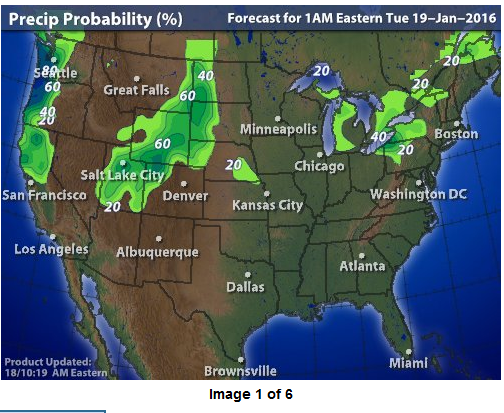 Shows the probability of precipitation for the next 3 days. City regions can also be selected
Other data available that impact weather, and thereby climate
Jet streams affect the movement of the air masses at lower altitudes – jet streams do not stay in one pattern, they move about.
If an area remains red long enough, then it is having a drought. If it stays green too long, there may be agricultural problems of another sort and possibly flooding
When the water vapor is abundant (high humidity), the chance of precipitation increases
the state of the atmosphere at a place and time as regards heat, dryness, sunshine, wind, rain, etc. Put very simply, weather is what hits you in the face when you walk out the door.
Weather
the average course or condition of the weather at a place usually over a period of years as exhibited by temperature, wind velocity, and precipitation. Usually the average ANNUAL PATTERN of temperature and precipitation arrived at over a long period of time – the longer the time period, the more reliable are the results.
climate
Climate change is a condition that is always going on as factors beyond the earth (sun actions) and within and on the earth change. The proof is that we can accurately establish that there have been 4 ice ages on earth with long warm periods between them. Currently the earth is warming more rapidly than nature would have it warm because humans have filled the atmosphere with gasses (CO2 being the major one) that hold heat. This will change conditions for many habitats, affecting the plants and animals that have been living there, but are now experiencing conditions that are less than ideal for them. If they can, they will migrate to areas where the habitat is more suitable for them.
Some countries are being threatened with shrinking or going out of existence as sea level rising (it is rising) puts most or all of them under water: Marshall Islands, Maldives Islands, the cayes off the coast of Belize, just to mention an few of those threatened. Most seacoast cities around the world are going to have serious problems.
Problem:  If a farmer can no longer successfully grow the crop he/she is used to growing, can he/she find an alternate crop that is equalably marketable, or is he/she economically wiped out?
Climate change
For many, or even most people on the Earth it influences:
What kind of cloths are appropriate throughout the year
What foods are locally available
How varied one’s wardrobe (clothes) needs to be
What the features are of the home they need to protect them from whatever extremes nature presents where they are located
What kind of agriculture can be practiced in the area
What diseases they may be exposed to
What kind of recreation is available
Machinery maintenance 
The potential for much of a tourist industry
Etc.
Why do you think Climate study is important?